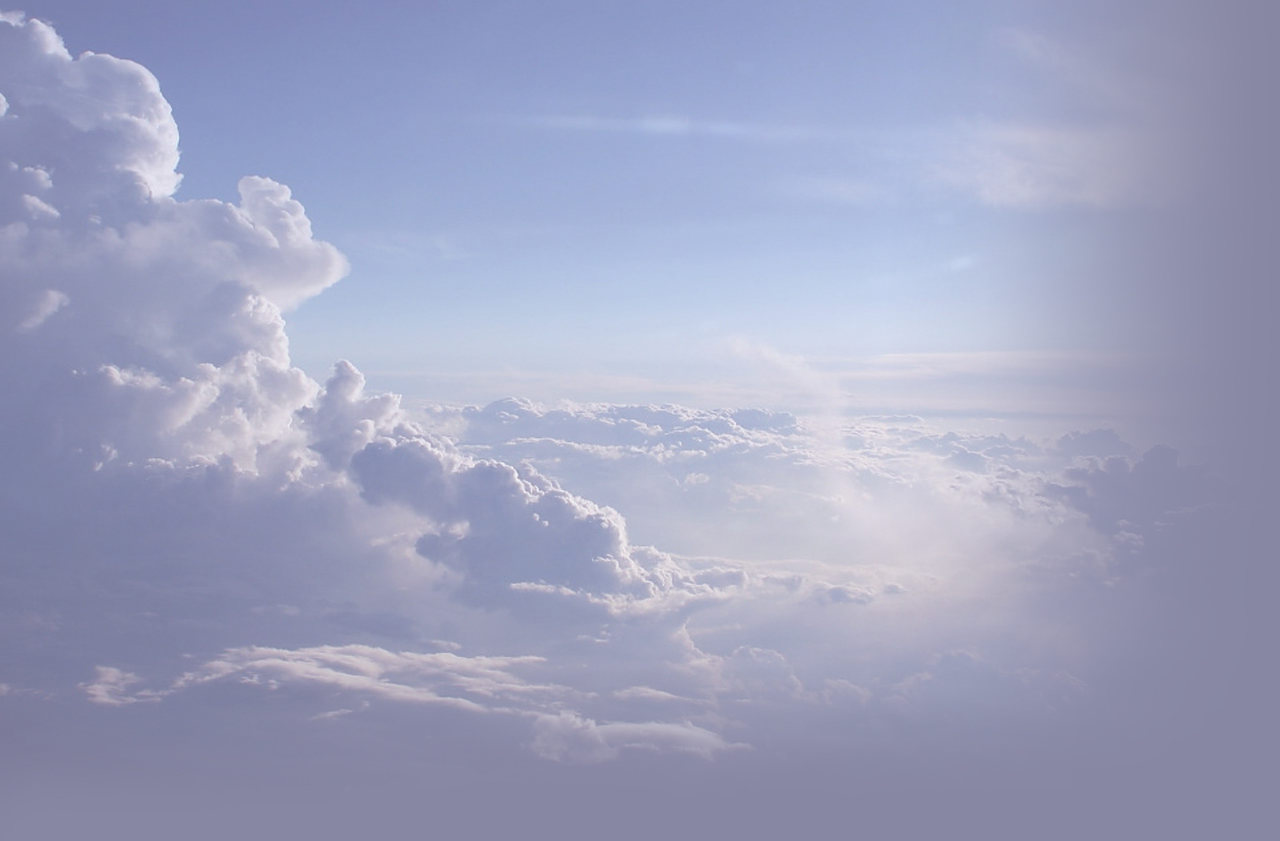 Круговоріт Оксигену в природі
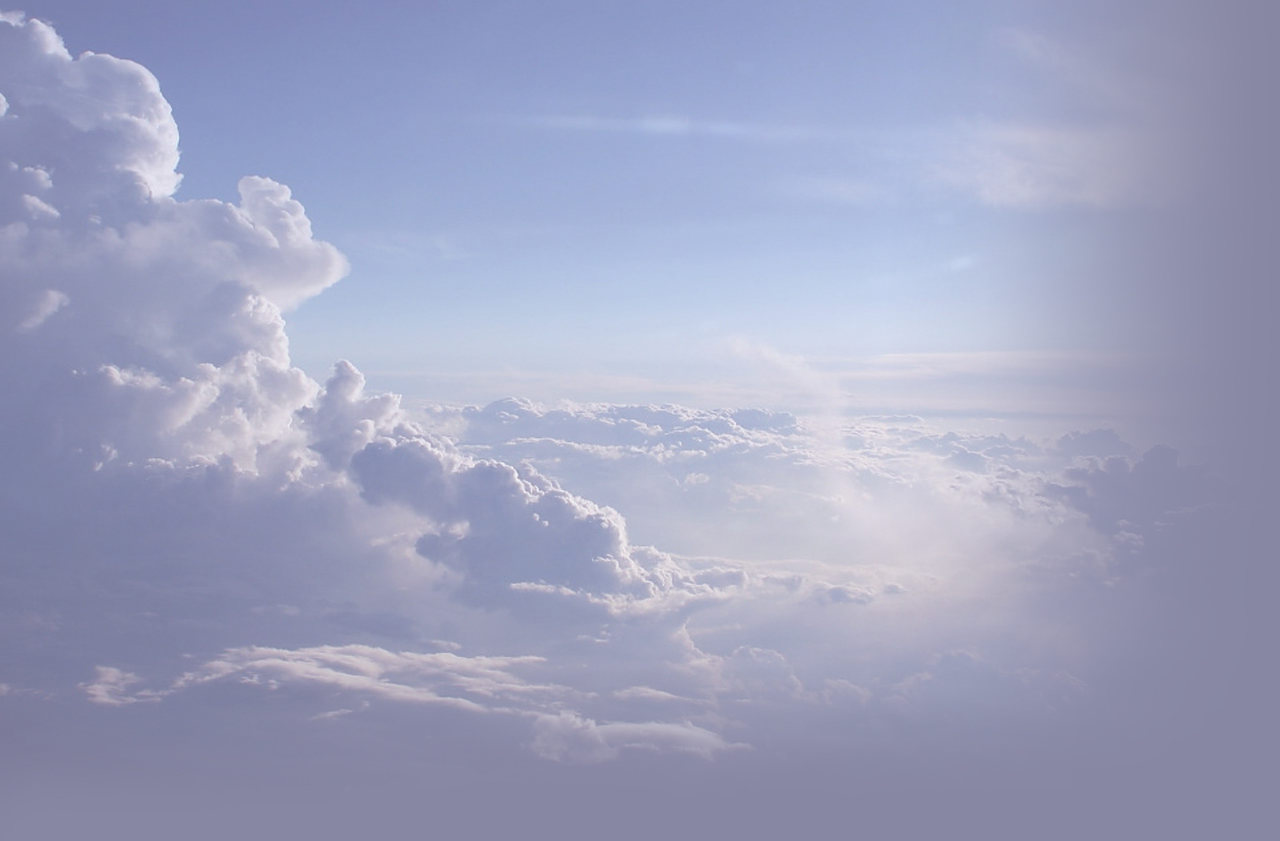 Кожної миті на Землі відбувається безліч фізичних і хімічних перетворень. Ці зміни в природі є циклічними, тобто періодично повторюваними. 

Частина змін, які відбуваються з речовинами на планеті, обумовлена ​​хімічними реакціями. 
Сукупність процесів, що відбуваються в природі, при яких атоми або іони елемента в результаті реакцій переходять від одних речовин до інших, називають кругообігом елемента.
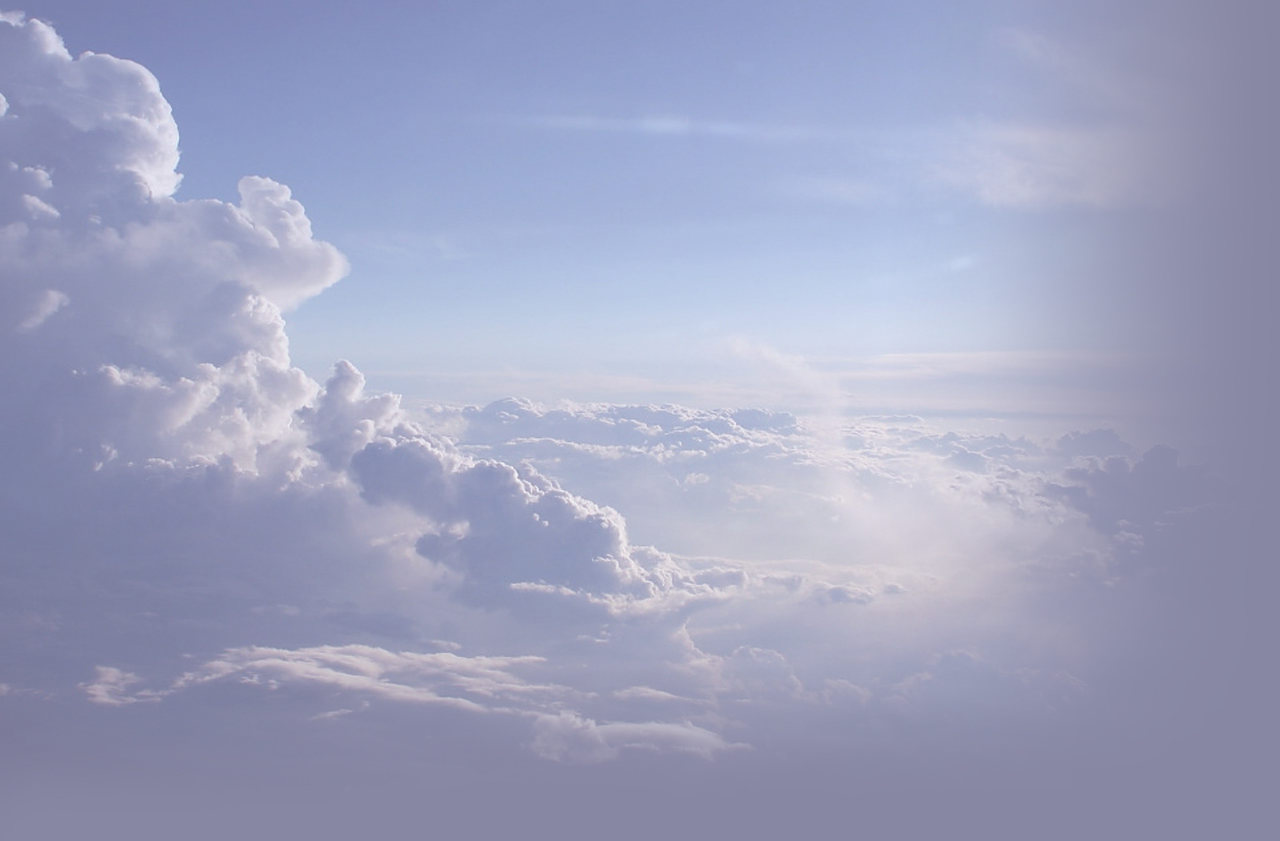 Якщо головною речовиною у кругообігу Оксигену вибрати кисень, то можна виділити такі ланки кругообігу 

• витрачання, або зв'язування, кисню (процеси дихання, згоряння палива і пального, окислення різних речовин у природі, в технологічних процесах); 
• взаємоперетворенням оксігеносодержащіх сполук;
• утворення кисню (процес фотосинтезу, розкладання води у верхніх шарах атмосфери).
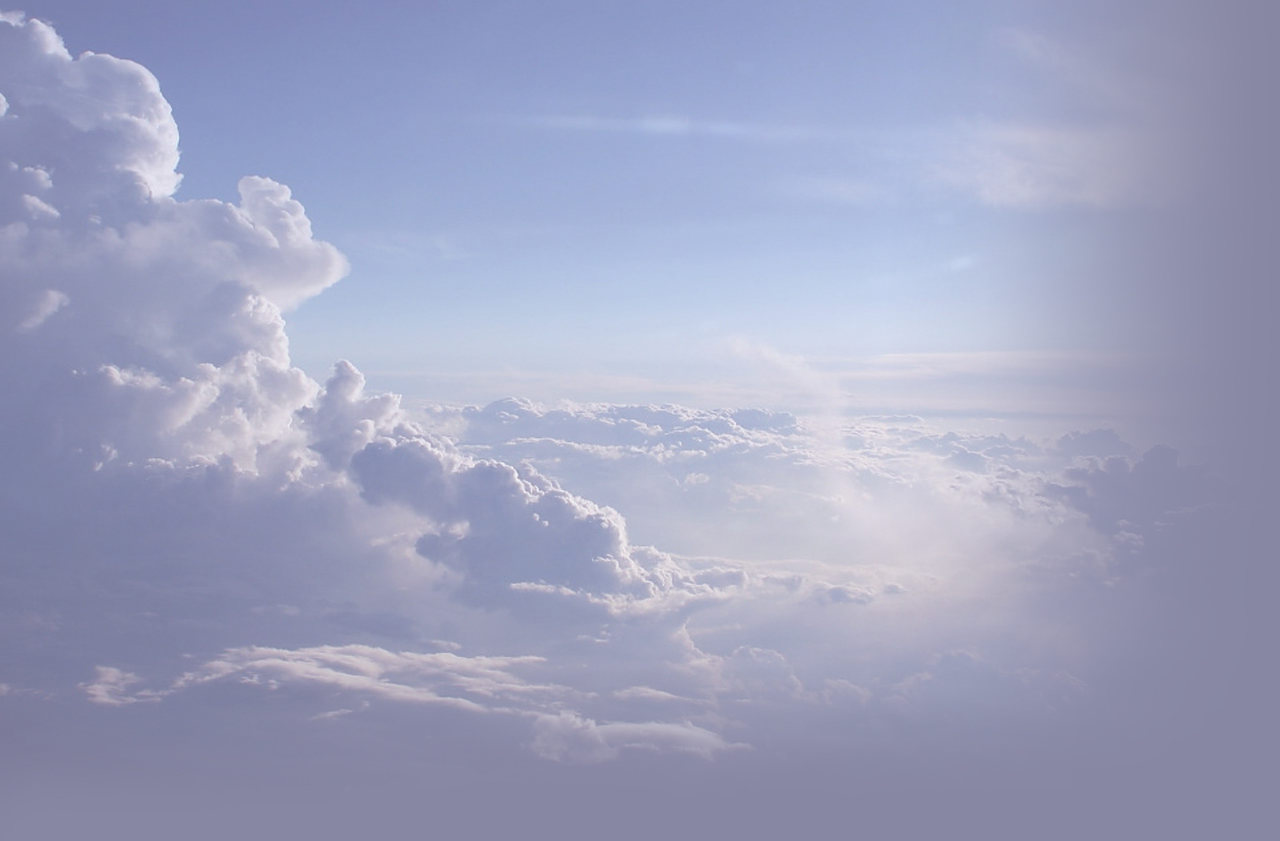 Незмінність вмісту кисню в атмосфері свідчить про те, що процеси зв'язування і виділення кисню компенсують один одного. 
Оксиген сприяє круговороту інших елементів, оскільки утворює з ними численні сполуки.
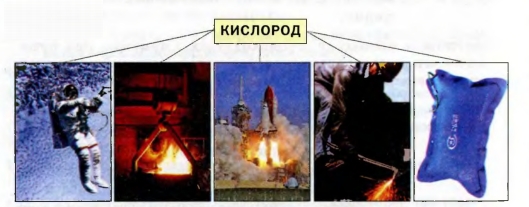 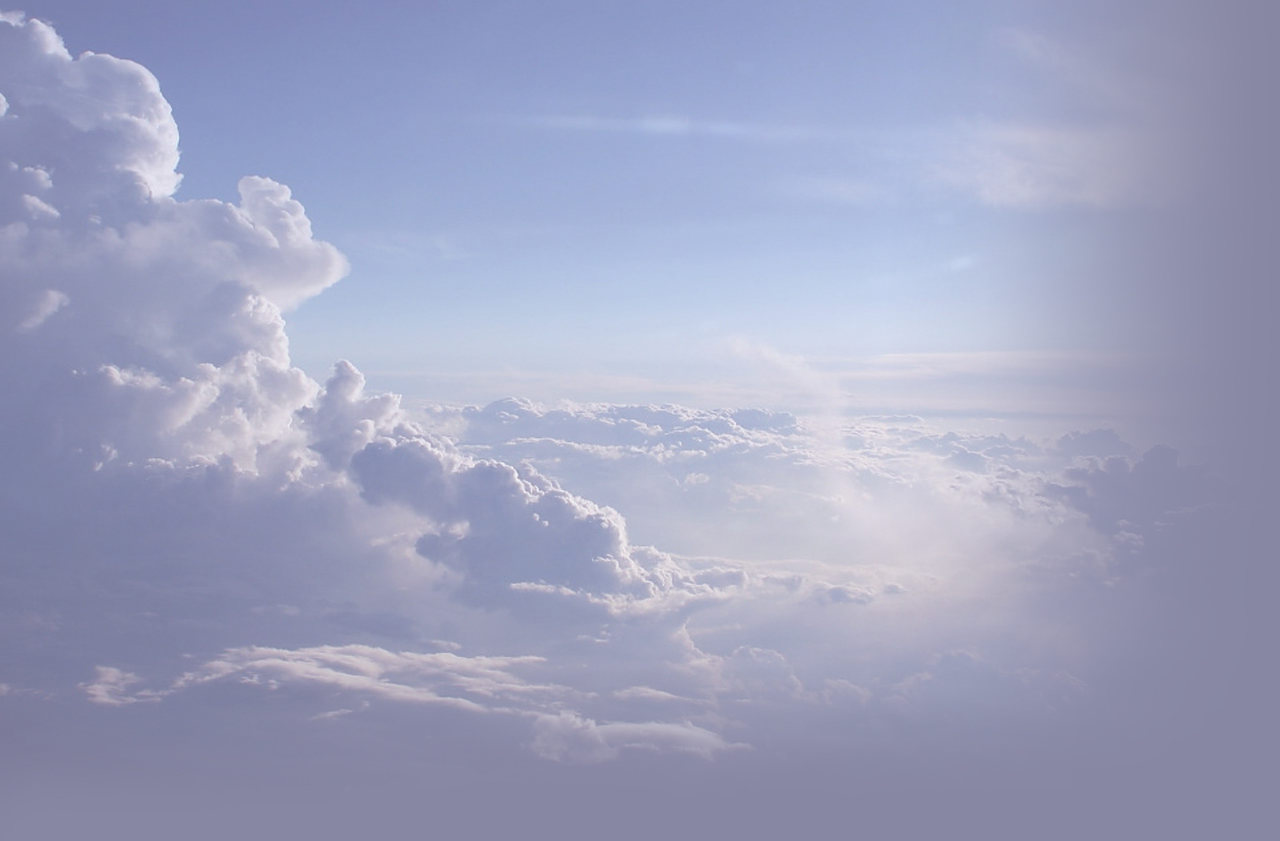 Висновки:
У природі атоми Оксигену в результаті хімічних реакцій постійно переходять від одних речовин до інших; відбувається круговорот цього елемента. 
Кисень широко використовується в промисловості, техніці, медицині, а в складі повітря - в ​​теплоенергетиці, автотранспорті, інших областях. 
Кисень необхідний живим істотам. Потрапляючи в організм під час дихання, він бере участь у багатьох хімічних реакціях. Кисень також є продуктом фотосинтезу.